Взаимодействие с родителями строится по  направлениям:
развитие потребности семьи (родителей) ребенка в ЗОЖ и оказание личного примера в укреплении и сохранении   здоровья ребенка.
1
Повышение педагогической культуры и компетентности семьи в вопросах закаливания
2
Формирование у родителей  интереса к необходимой психолого-педагогической литературе по этому вопросу
3
4
Развитие линии сотрудничества  с воспитателем и ДОУ в воспитании  дошкольников
Формы организации взаимодействия в нашей группе:
индивидуальные консультации.
Индивидуальные беседы.
Оформление наглядной методической литературы в информационном блоке.
Участие родителей в создании тематических проектов, с использованием фотографий и иллюстраций.
Организация совместных досугов, по развитию двигательной активности воспитанников.
Участие родителей в спортивных соревнованиях и развлечениях.
Организация «родительского дня» в группе
Совместная деятельность на утренней гимнастике и прогулке.
Совместный просмотр презентаций и видеоматериалов
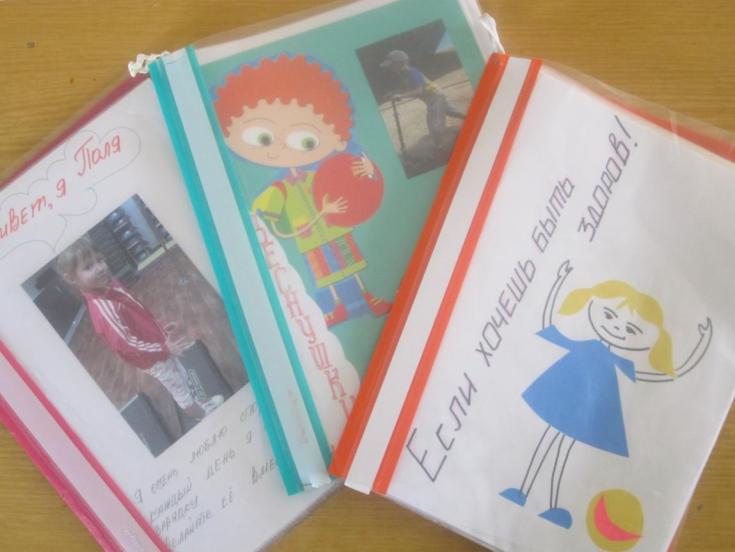 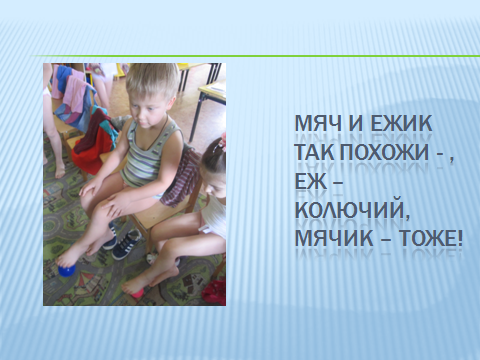 Спортивное развлечение к «Дню защитника отечества»
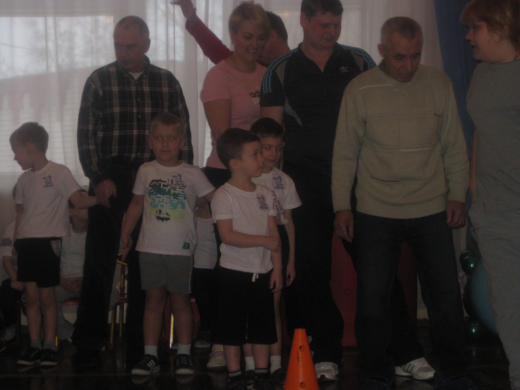 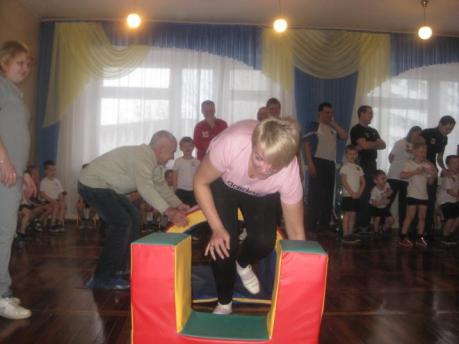 Досуг « Поиски  пиратских сокровищ»
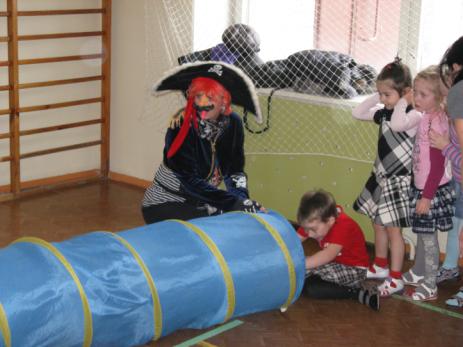 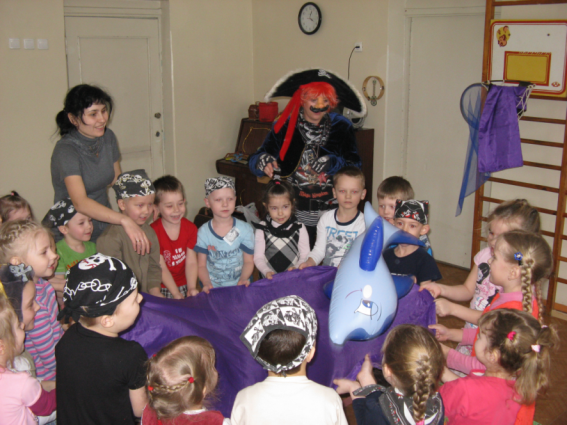 ПРОЕКТ «Хотим быть здоровыми!»
Цель: привлечение родителей к  сотрудничеству с ДОУ  по ЗОЖ
Задачи
1. Повысить уровень компетентности родителей в вопросах ЗОЖ
2. Привлечь к совместным мероприятиям (досуг, спортивное развлечение, родительский день, педагогический проект, анкетирование)
3. Создать условия для обмена информацией в системе взаимодействия (сайт, почта, родительский уголок)
«Родительский день»
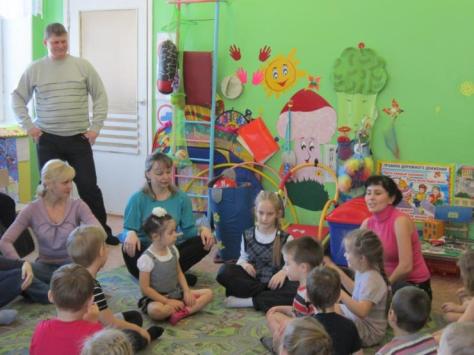 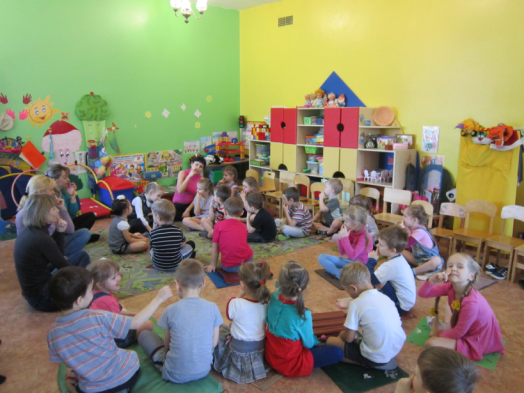 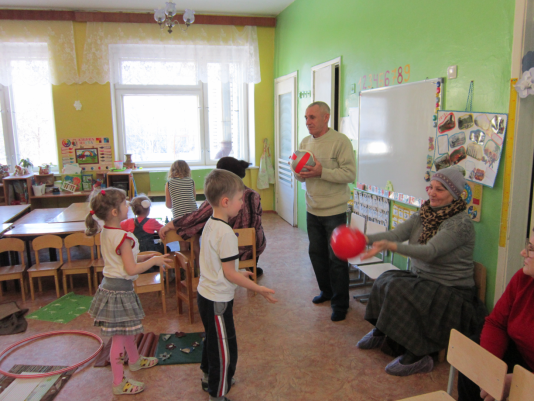 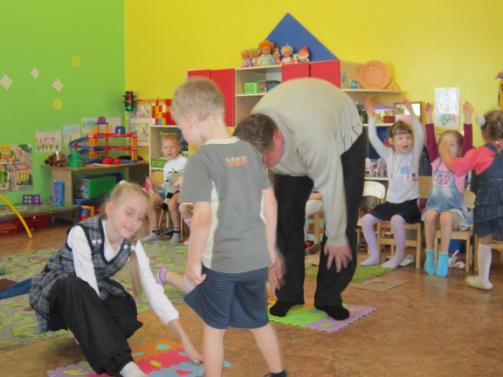 Активное привлечение родителей к педагогическому процессу в условиях ДОУ позволяет:
 Повысить уровень педагогической компетентности родителей;
Обеспечить семью необходимой педагогической информацией;
Достичь единства требований
 в соблюдении здорового образа жизни в семье и  в группе;
Повысить уровень эмоциональ-
ного психологического комфорта
 воспитанников во всей группе;
Сформировать партнерские доверительные отношения между семьей и ДОУ
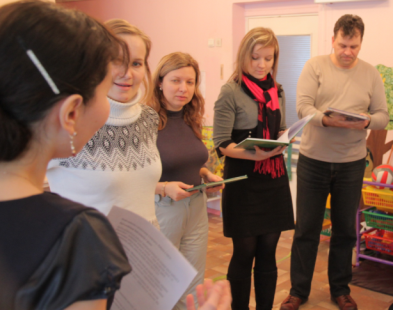